Classification of drugs acting on Central Nervous System
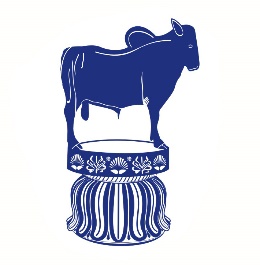 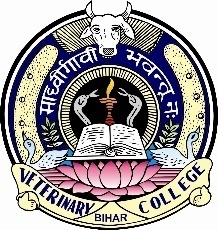 Dr. Kumari AnjanaAssistant ProfessorDeptt. of Veterinary Pharmacology & Toxicology
Bihar Veterinary College, Bihar Animal Sciences University, Patna
Classification of drugs acting on Central Nervous System
The CNS is an extremely Complex and heterogeneous system. It is the major coordinating system of the body & source of adjustment of an organism to its environment.
Function-rapid communication system and is responsible for moment to moment control of various body activities.
It regulates-rapidly changing visceral events, muscle contractions, secretions of some endocrine glands and functioning of the body system.
Classification of drugs acting     contd…                   on CNS
The CNS is more sensitive to effects of drugs than any other system of the body.
A large number of drugs influence the CNS as a major part of their therapeutic effect (e. g,. anaesthesia), side effect & toxic effect, divided into two major groups:
       				  CNS stimulants drugs 
						 CNS depressant drugs
CNS stimulants drugs
Classification 
1. On the basis of part of CNS where drug act: 
Spinal Stimulants  or convulsants: Strychnine, picrotoxin
Medullary Stimulants: Doxapram, Bemegride, Picrotoxin, Nikethamide, Leptazol
Cortical Stimulants: Cocaine, amphetamine, methylxanthines.
CNS stimulants drugs   contd…
Classification 
2. On the basis of action (Direct or Indirect): 
Direct acting stimulants : Strychnine, picrotoxin and xanthenes derivatives.
Indirect (Reflexly) acting stimulants: lobeline, ammonia, Veratrum, nicotine.
CNS stimulants drugs   contd…
Classification 
3. On the basis of clinical uses:
Analeptics: Nikethamide, bemegride, doxapram.
 Psychostimulents: Amphetamines, methylphenidate, cocaine, methylxanthines, caffeine, theophylline. 
Cerebroactive drugs: Piracetam, dihydroergotoxine, Pyritinol.
CNS depressant drugs
Classification
Tranquillizer sedatives : Chlorpromazine, Azaperone, Droperidol, Haloperidol.                                                          (Neuroleptics, Ataractics, Tranquillizers) 					
Hypnotic sedatives : Chloralhydrate, Xylazine, Detomidine, Medetomidine, Phenobarbitone, Diazepam, Zolazepam.
CNS depressant drugs   contd…
Classification
General Anaesthetics: Ether, Halothane, Enflurane, Isoflurane, Chloroform, Methoxyflurane 
Analgesics :  Acetylsalicylate, Salicylate, Phenylbutazone, Isopyrin, Ibuprofen
CNS depressant drugs   contd…
Classification
	Central muscle relaxants: Guaiphenesin, Mephenesin.
Anticonvulsants : Phenobarbitone, Phenytoin, Diazepam, Carbamazepine, 	(Antiepileptics)		   Ethosuximide
Neuroleptanalgesics:    Fentanyl + Droperidol
Thank You